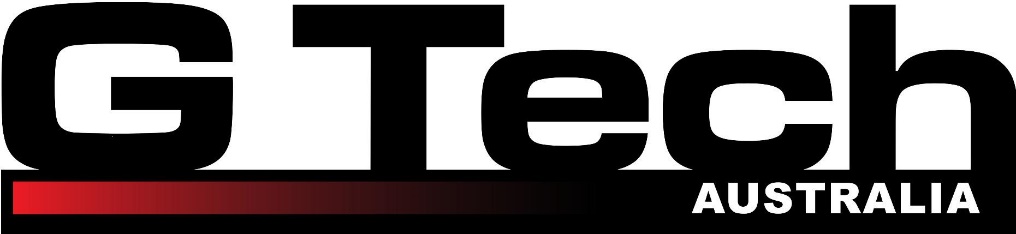 Global Innovative Quality Solutions
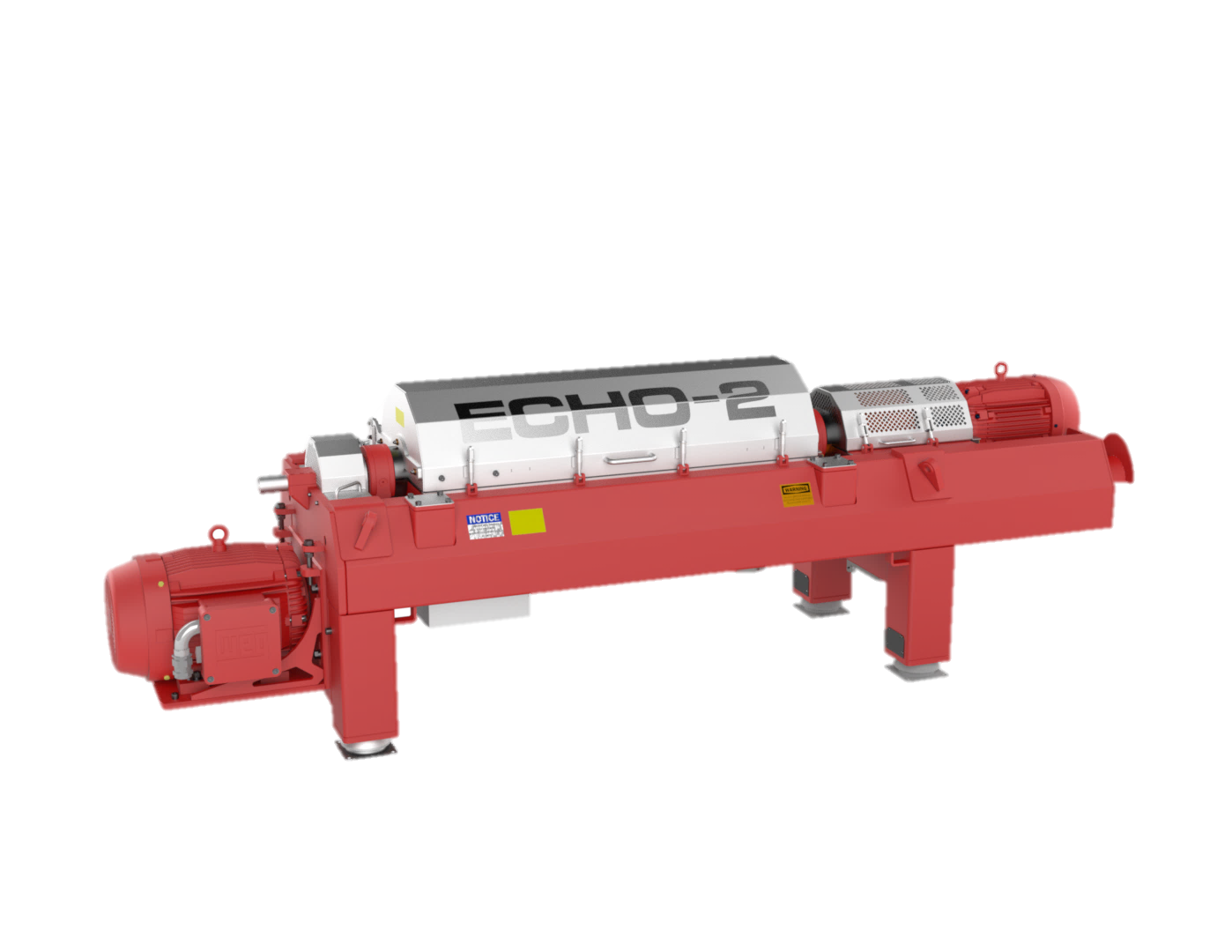 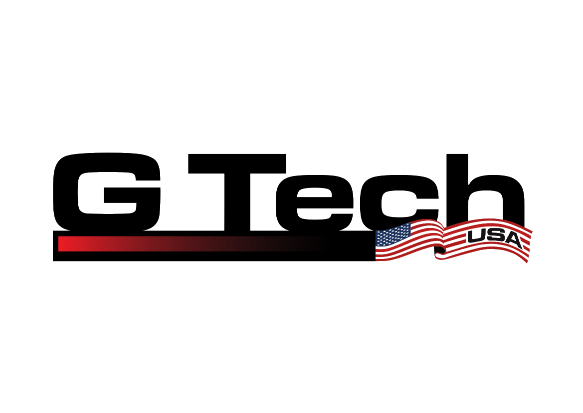 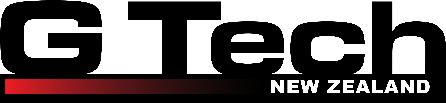 GTech’s History
GTech New Zealand forms after Hutchison Hayes buyout 
Quantum range  developed
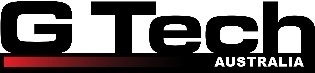 Established in Sydney with Graham Gibbon
Bellmor Establsihed in Belfast NZ
Oil and Gas Market  crashes
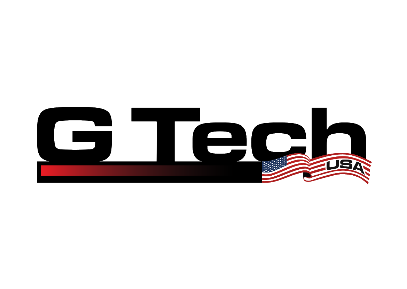 2009
2003
2010
2016
2021
1996
1994
1989
GTech Australia moves to Melbourne
Bellmor enters decanter & separator market with Hutchison Hayes Partnership
GTech enters USA Oil and Gas Market
Develops Echo-3 range
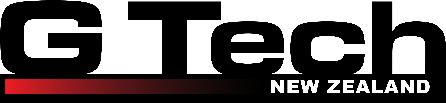 GTech 
diversifies beyond the Oil and Gas Market with the
Echo-4 3 phase decanters
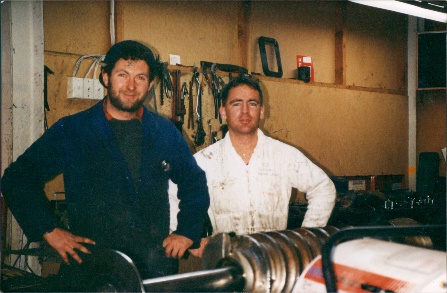 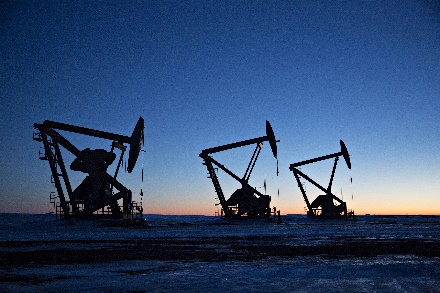 GTech’s Industries and Products
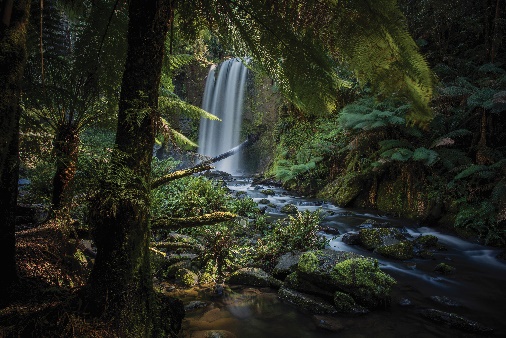 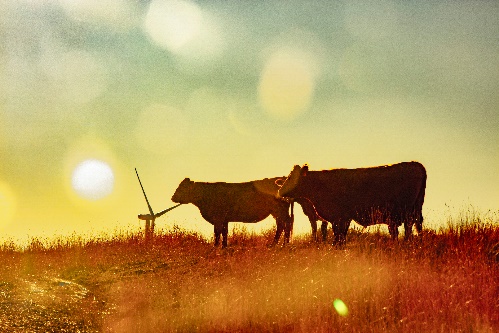 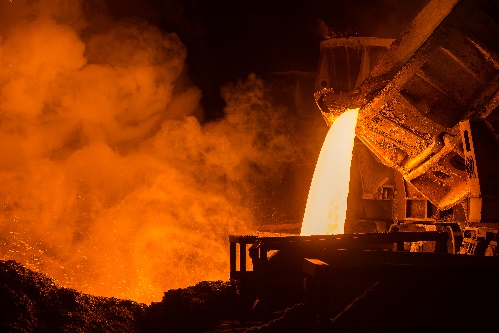 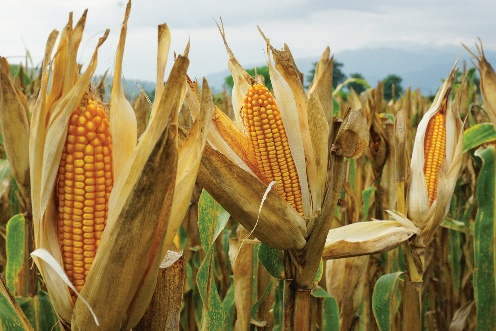 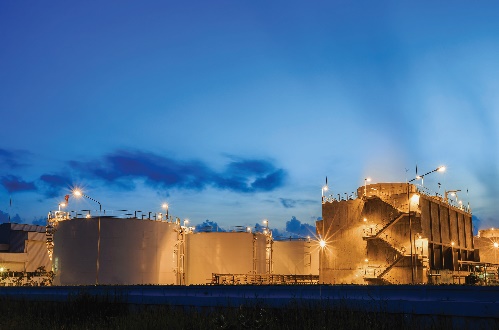 Edible and Inedible Oils
Oil and Gas
By-Products
Industrials
Environmental
Echo Range of 2 and 3 Phase Decanters 
Quantum Range of Separators
Turnkey Solutions
Control Panels
Grinders
Pumps
Three Phase Separation of DAF… Turning DAF waste and cost into a value stream as a sellable product
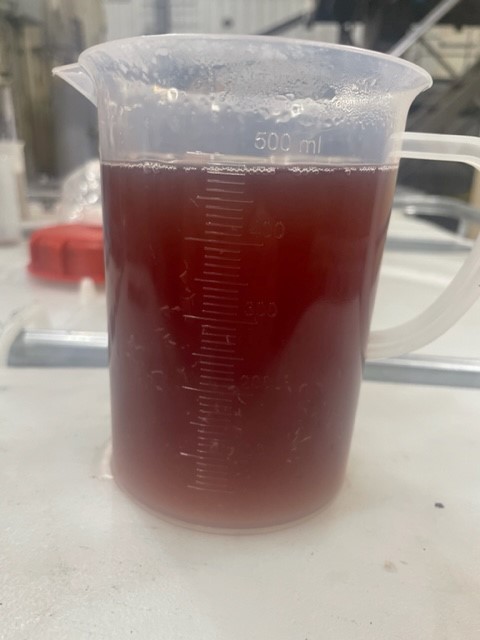 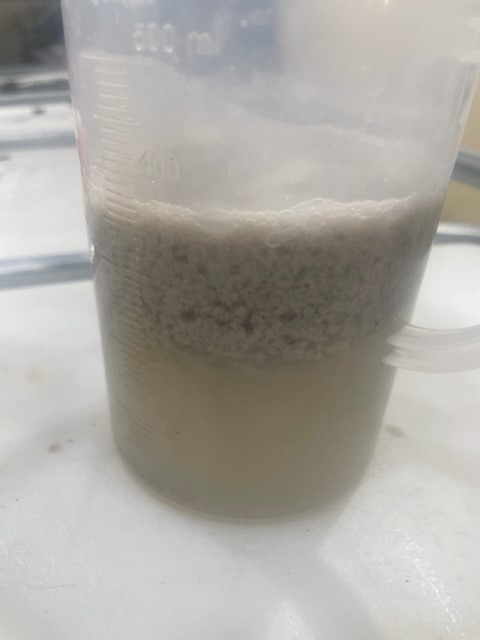 DAF 
WASTE
VALUE 
PRODUCT
GTech’s Innovative Turnkey Solution Benefits
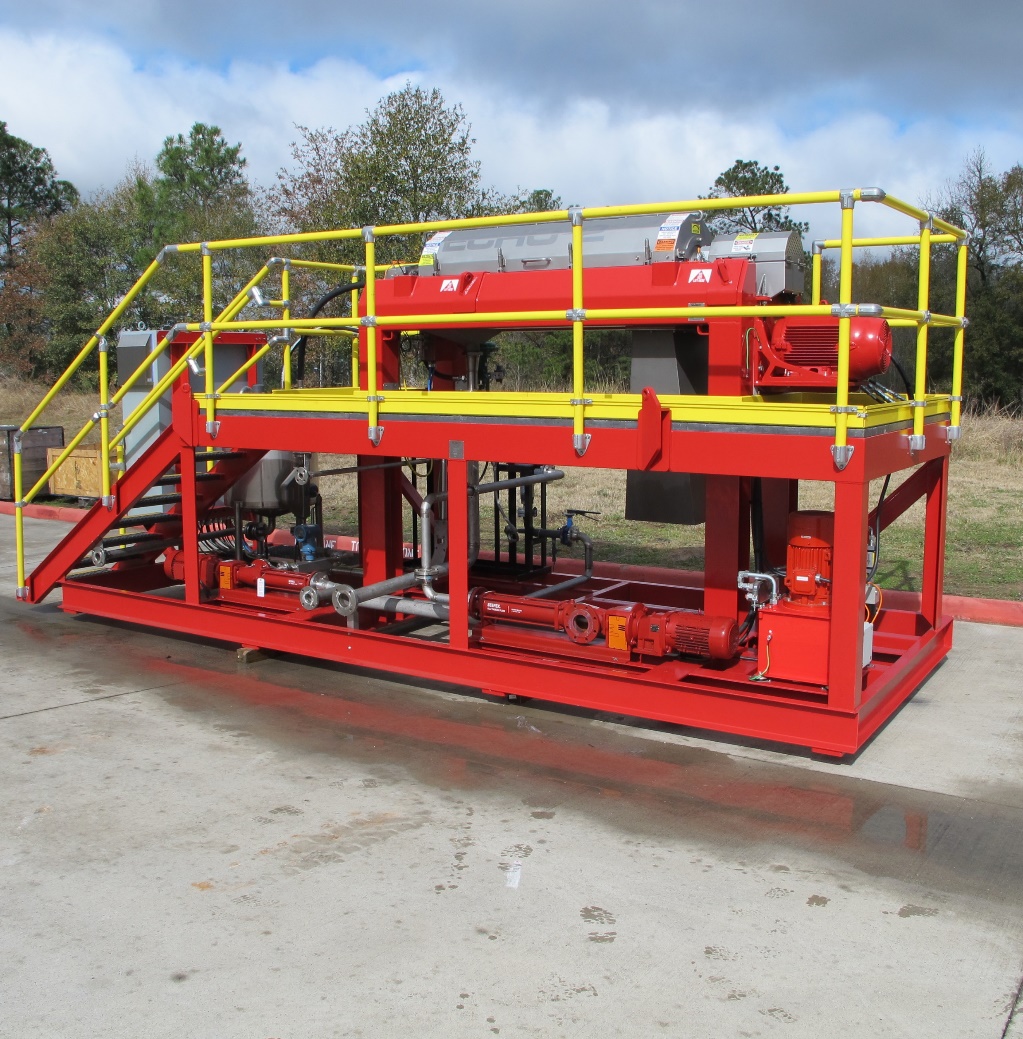 Ease of installation 
Compact footprint
Fully automated control system
Maximized up time and yield
On the fly adjustment of oil paring pump to compensate the variability of daf skim
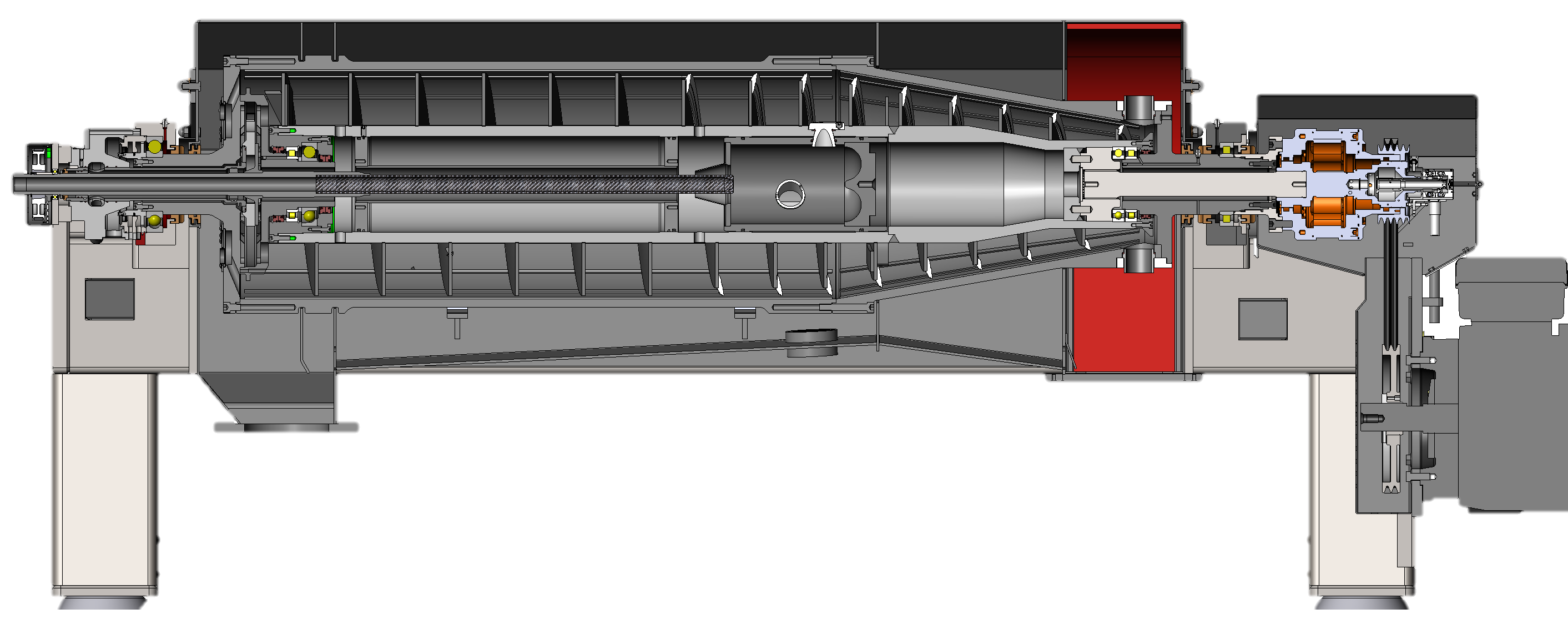 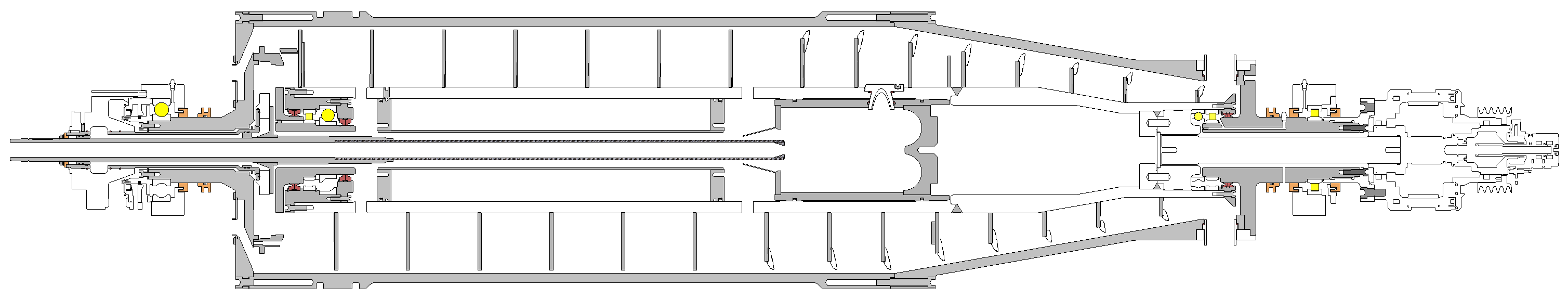 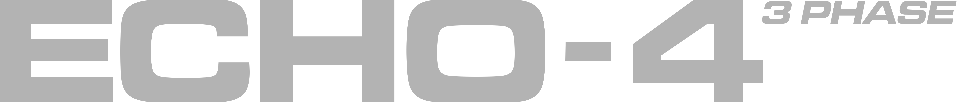 Product Inlet
Light Phase Outlet
Solids Outlet
Heavy Phase Outlet
Benefits of GTech’s 3 Phase Technology
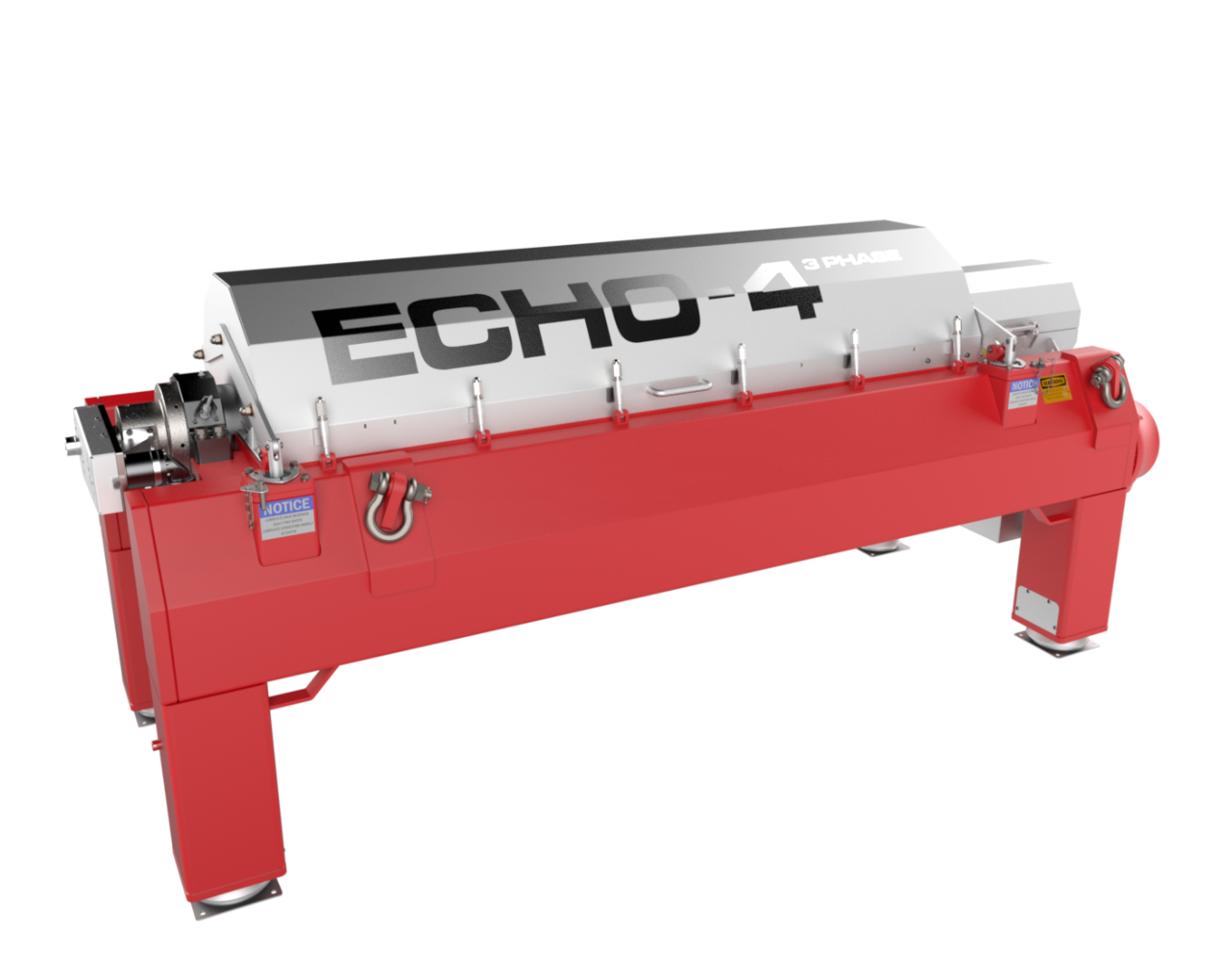 Designed and Made in Australia, NZ, and USA
Low Total Cost of Ownership
Automation allows for Ease of Operation
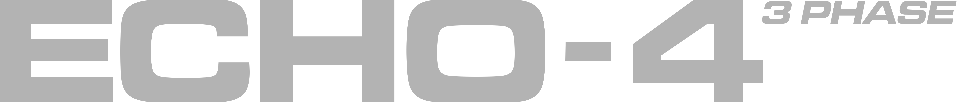 Precise. Accurate. Autonomous.
Bowl diameter: 550mm (21.7”)
Bowl Length: 2200mm (86.6”)
Maximum Bowl Speed: 3400 RPM 
Max G-Force: 3550 G
Light Phase Discharge: Electronically Actuated Paring Pump 
Heavy Phase Discharge: Eccentric Dam Plates
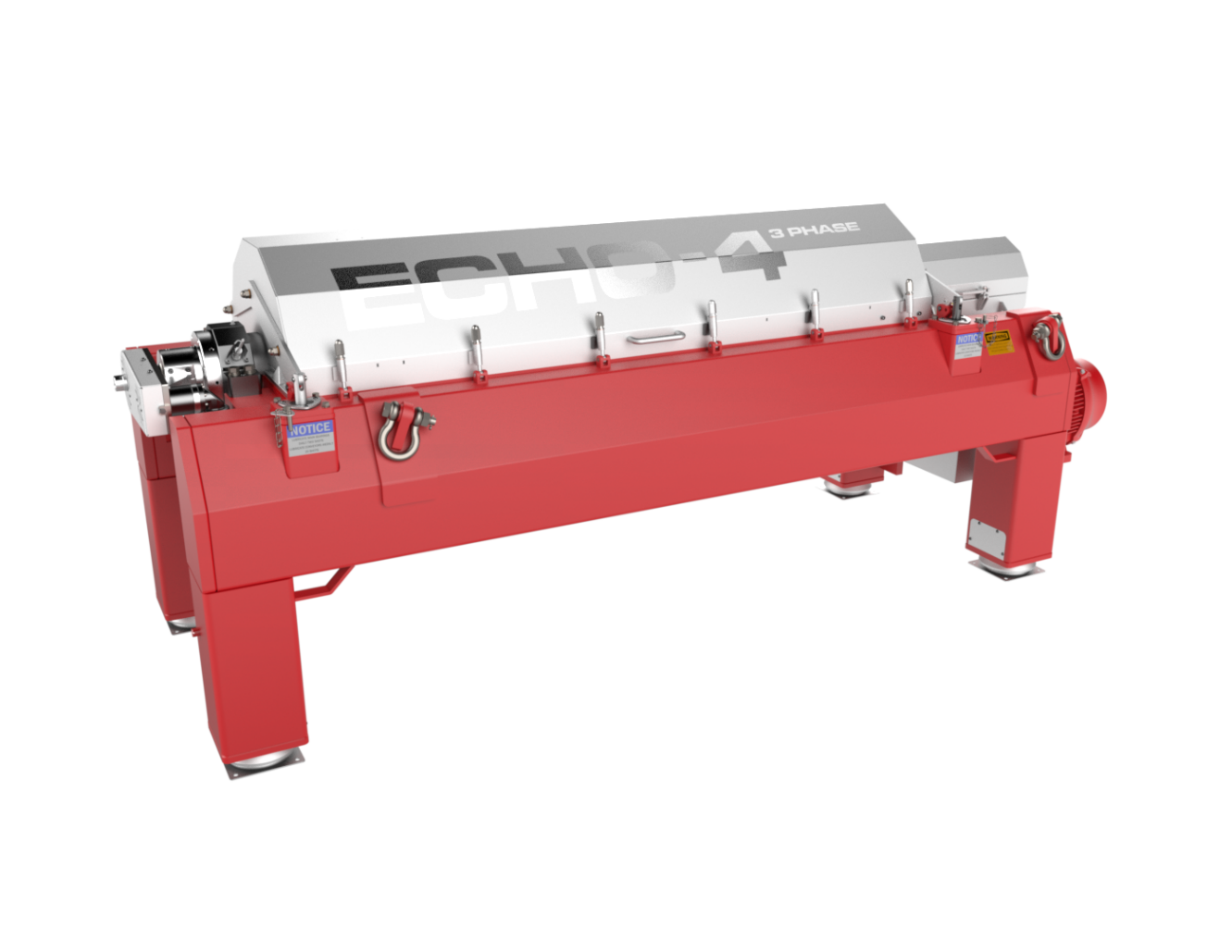 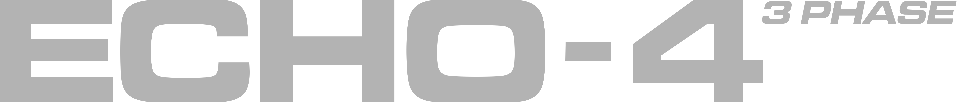 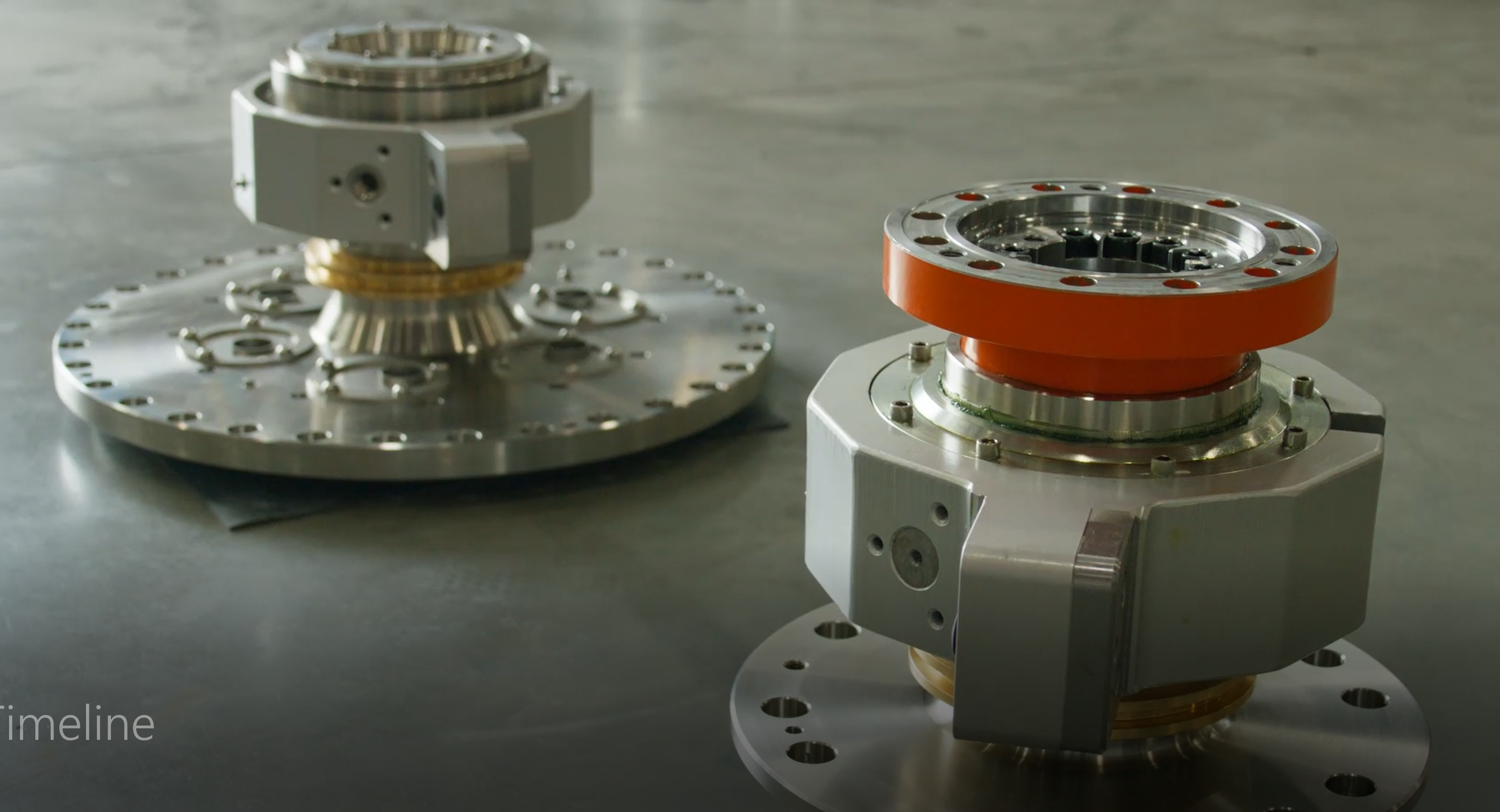 Hard working separation technology. 
Duplex 2205 bowl 
Tungsten Carbide solids discharge ports
Light phase discharged under pressure
Replaceable feedzone
Spring assisted lid for ease of maintenance
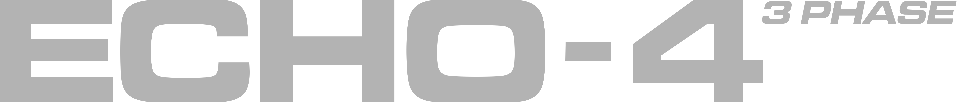 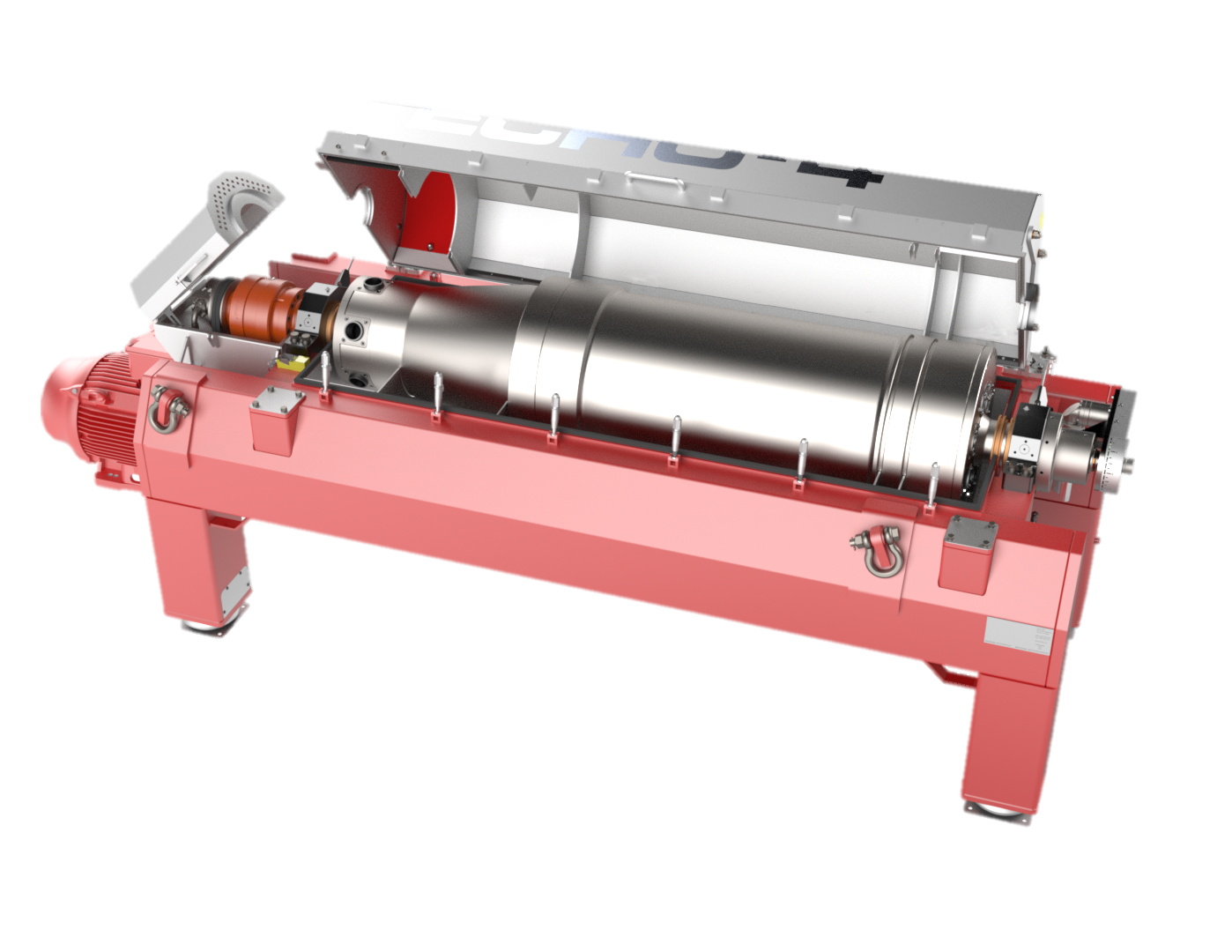 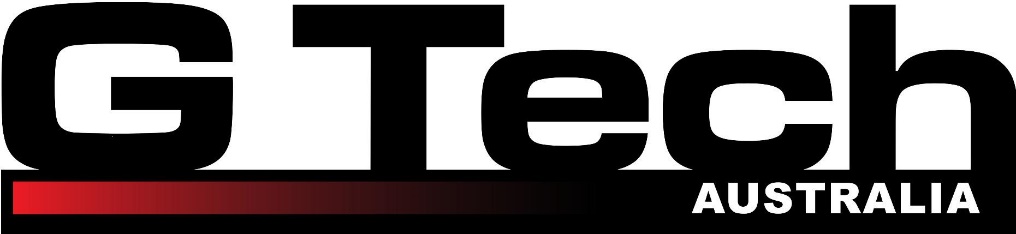 Global Innovative Quality Solutions
Questions 
And
 Answers
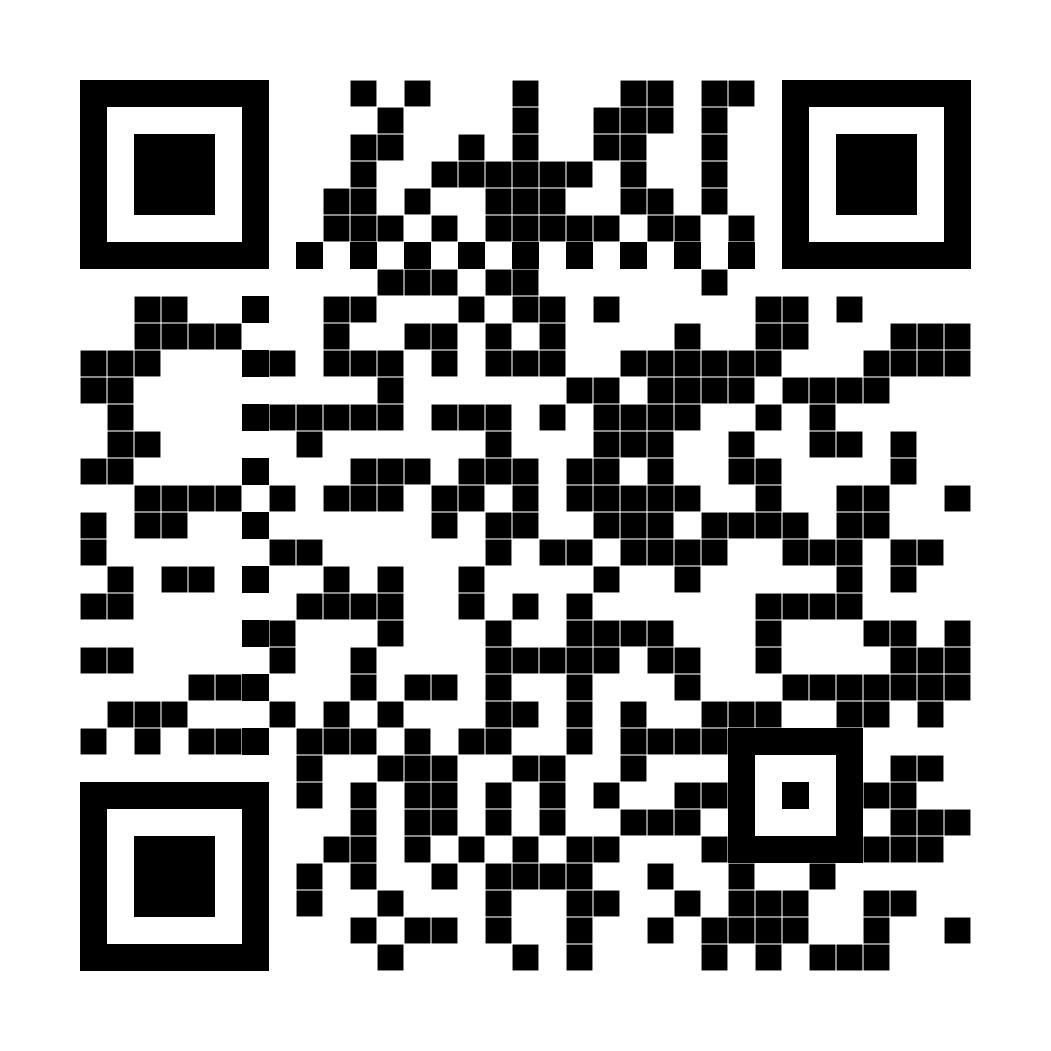 Come visit us as Booth 33